LHC Status Friday Morning 14-Dec
Bernhard Holzer, Mike Lamont
Planning:
29/06/2012
LHC 8:30 meeting
LHC Status
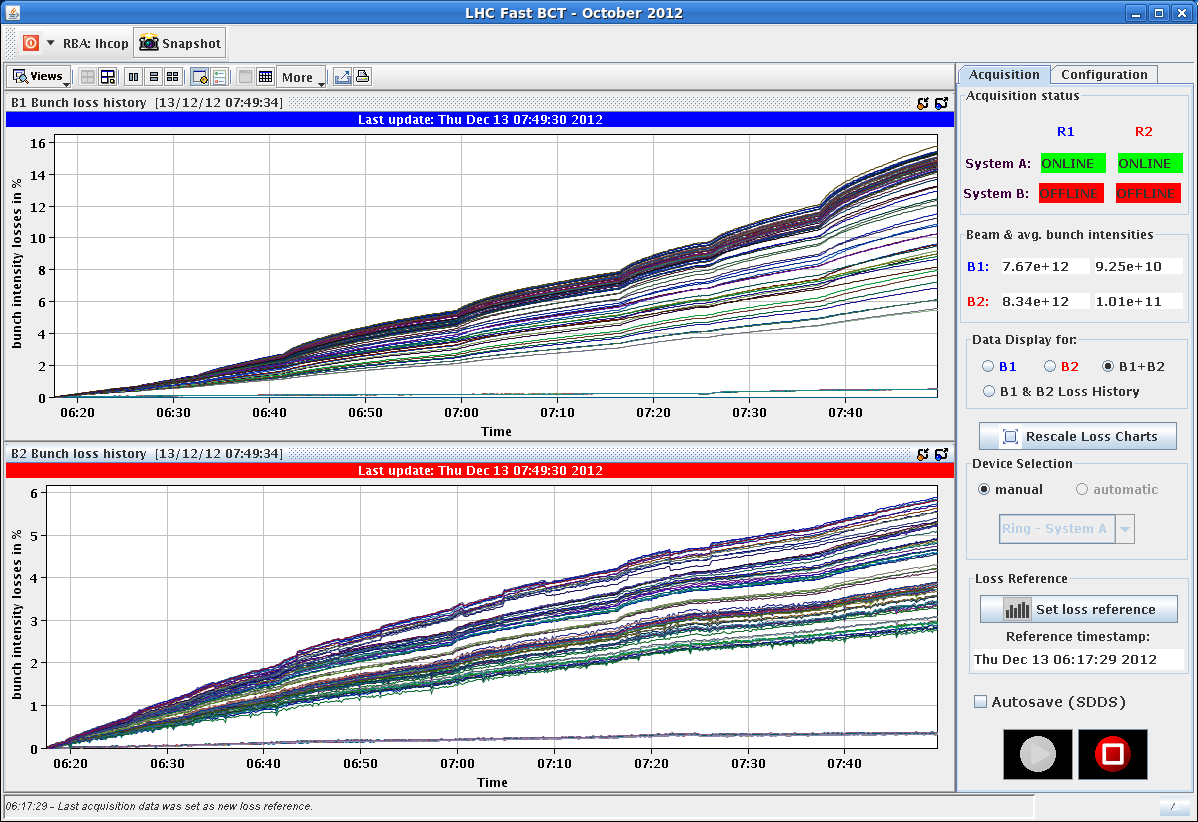 Thursday Morning:
... 8:30h long range beam beam in 25ns 
	varying crossing angle 145 μrad ... 72μrad

 09:30h injection 12 bunches,
	again: loss maps at flat top (strange peak observed in IR7)
 10:50h beam dump, Orbit excursion interlock (BPMs in IR6)

11:50h injection for 25ns ramp & e-cloud observation
	12 + 2*72 bunches

				losses before ramp  



				  losses after ramp
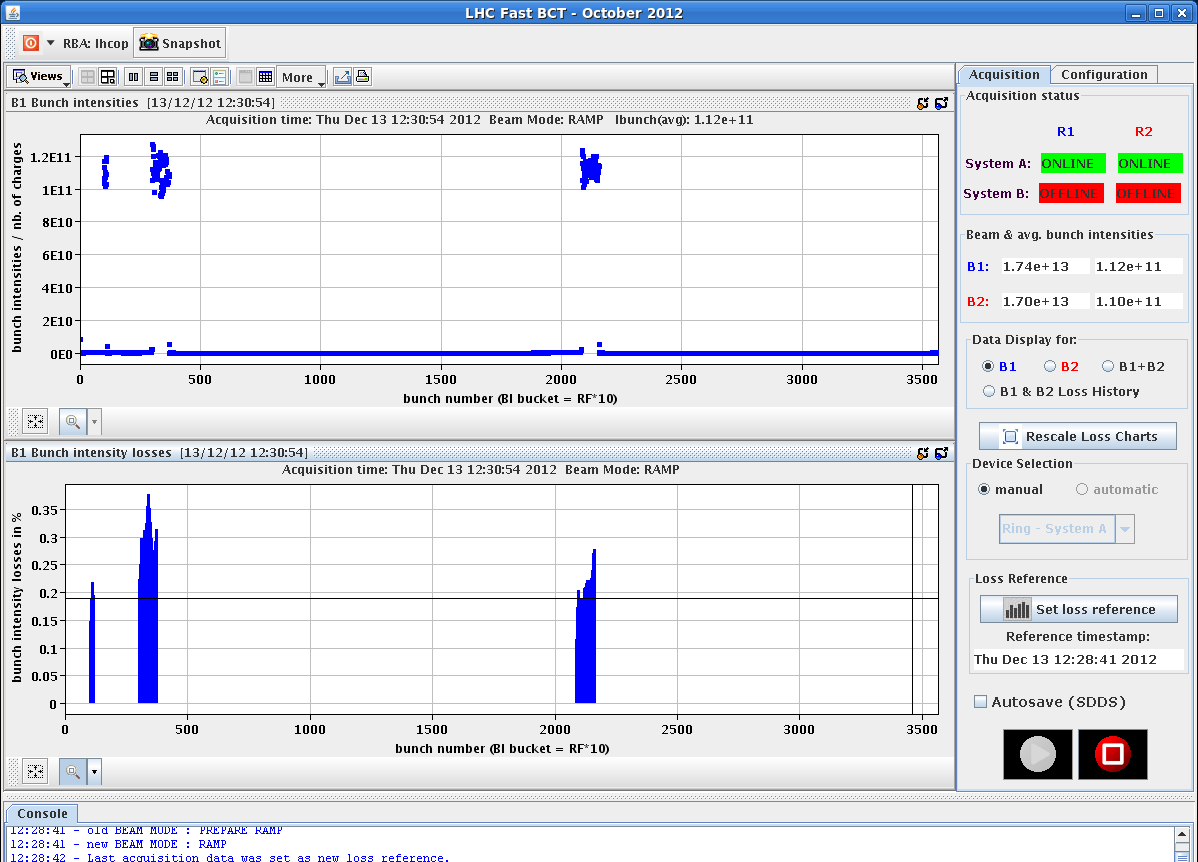 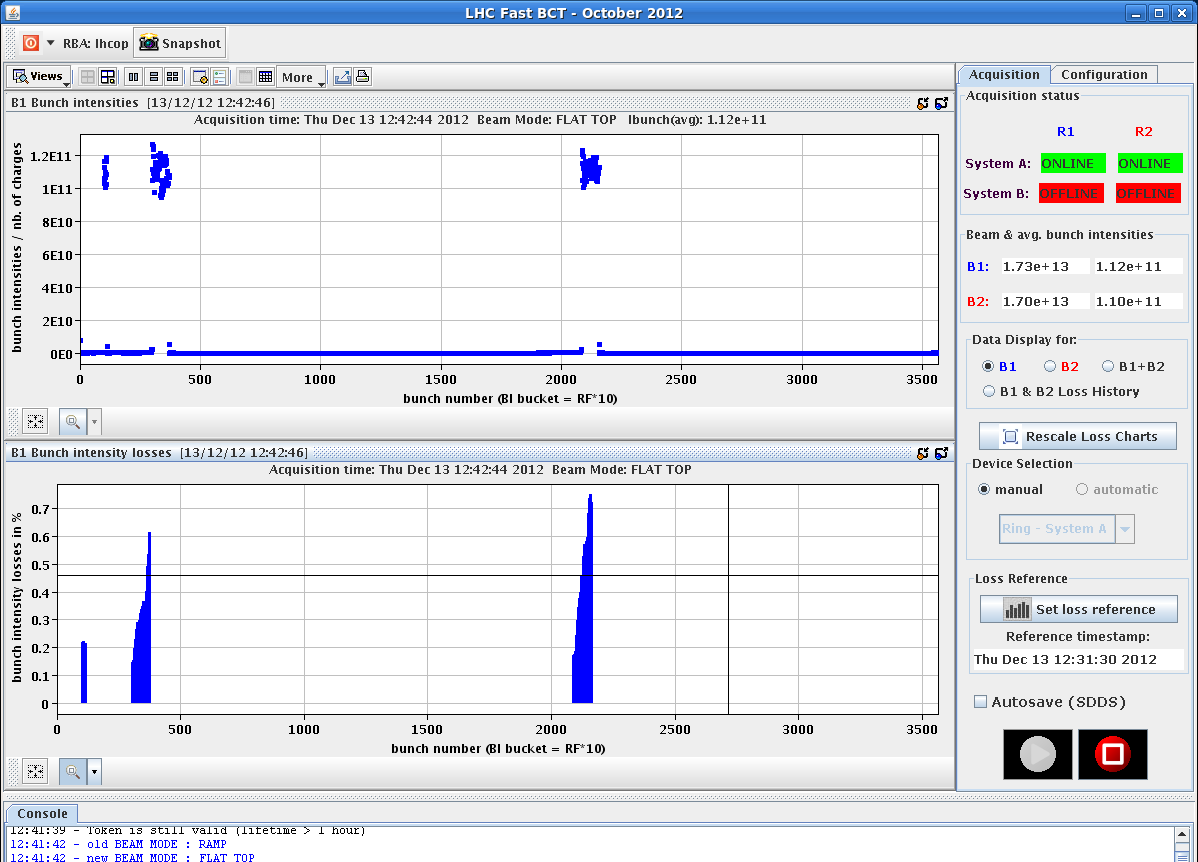 LHC Status
Thursday Morning: 

12:40h 12 + 2*72 bunches: observation of vacuum 
             & heat load
             Details: Gianluigi


13:14h go on towards squeeze
	->  again problems with collimator hierarchy

	-> go on towards adjust:
13:40h beam dump, PC Interlock, Supervision was not sent
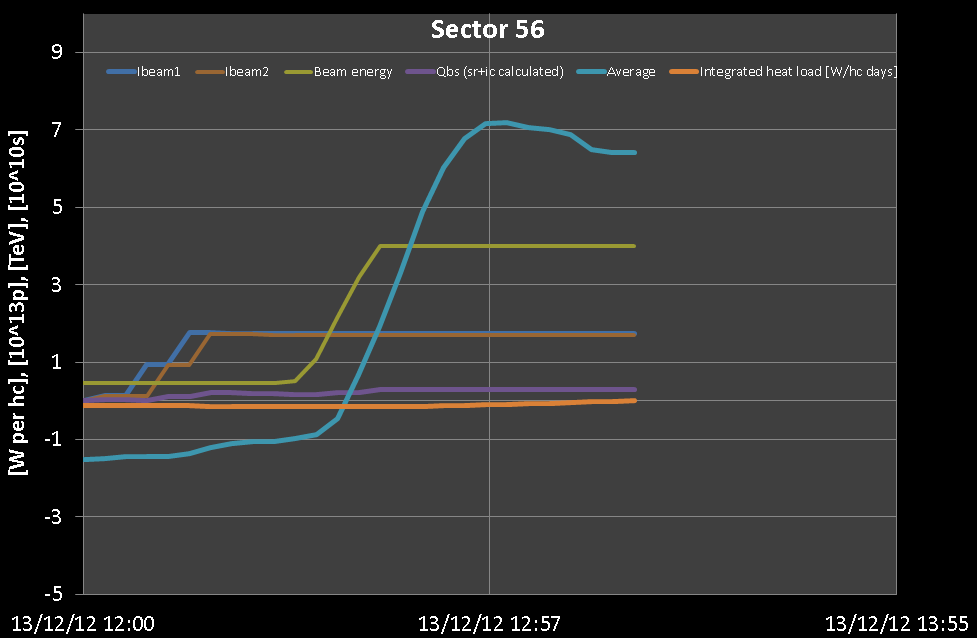 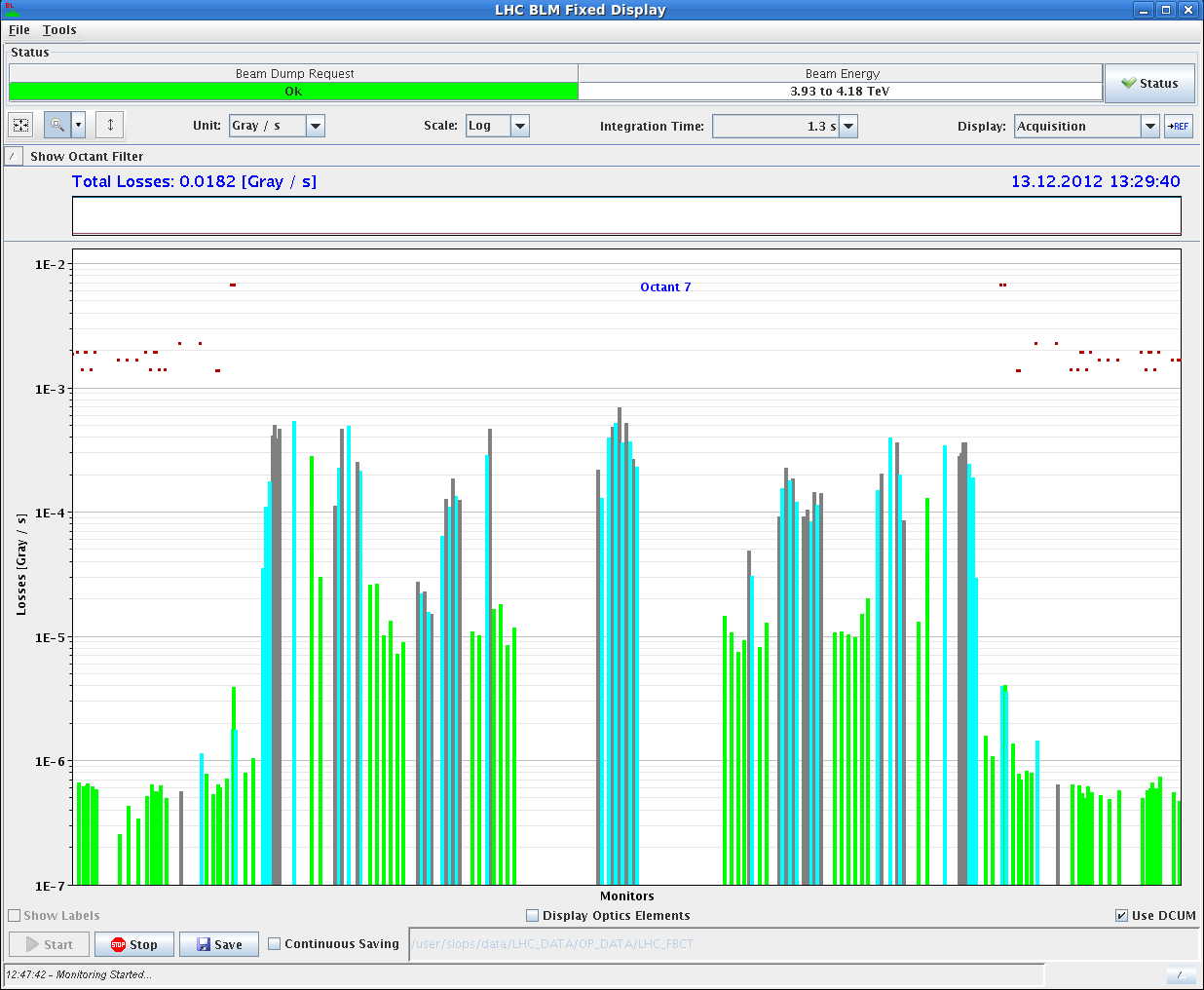 LHC Status
Thursday Late:
15:00h new injection, 12 + 5*72 bunches
15:20h ramp & stay at flat top
	measure heat load & vac & losses etc etc

17:50 beam dump

19:50 injection: 12 + 4*72
		waiting for cryo 
          injection: 12 + 8*72
		waiting for cryo 
          injection: 12 + 11*72

20:31 ramp
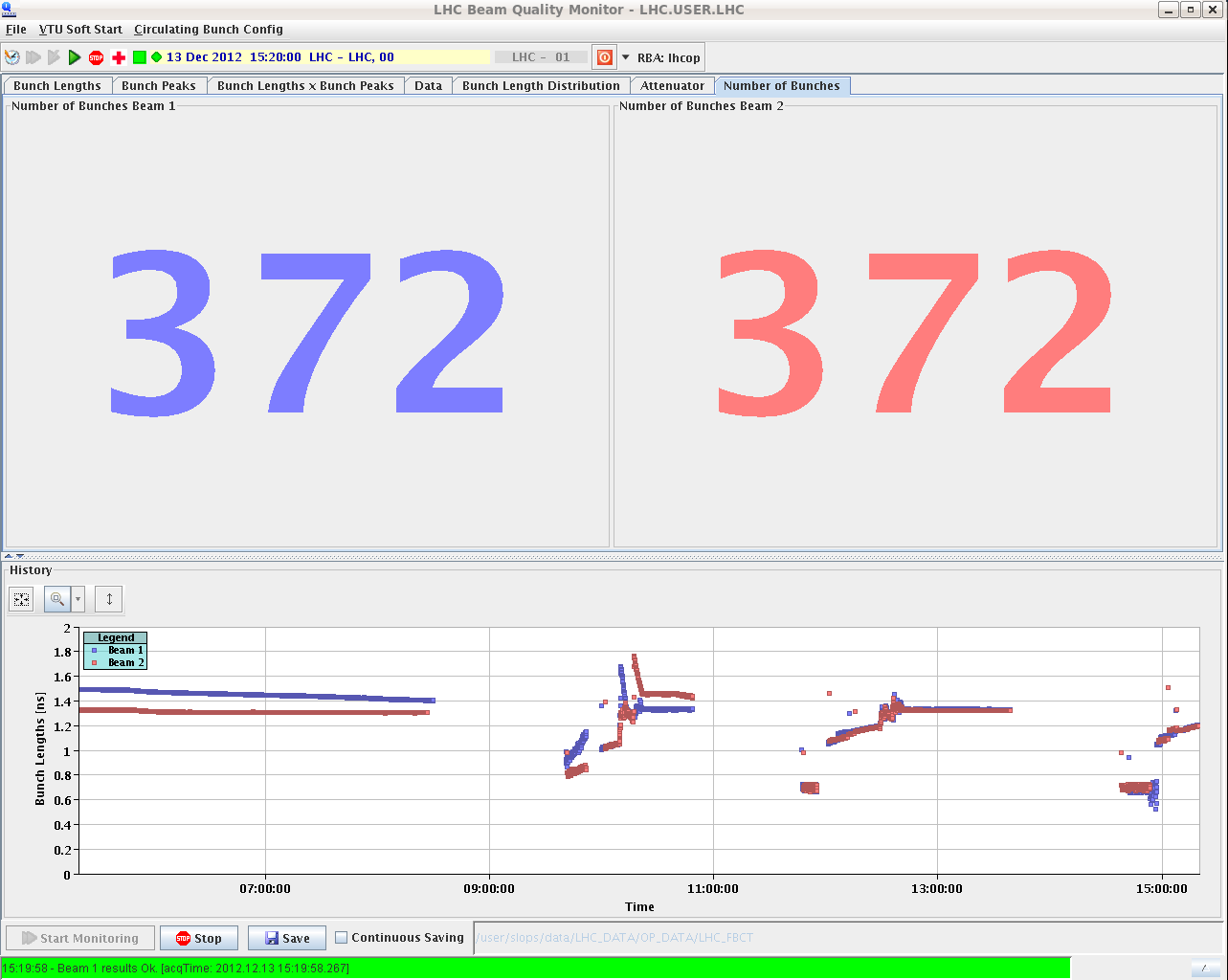 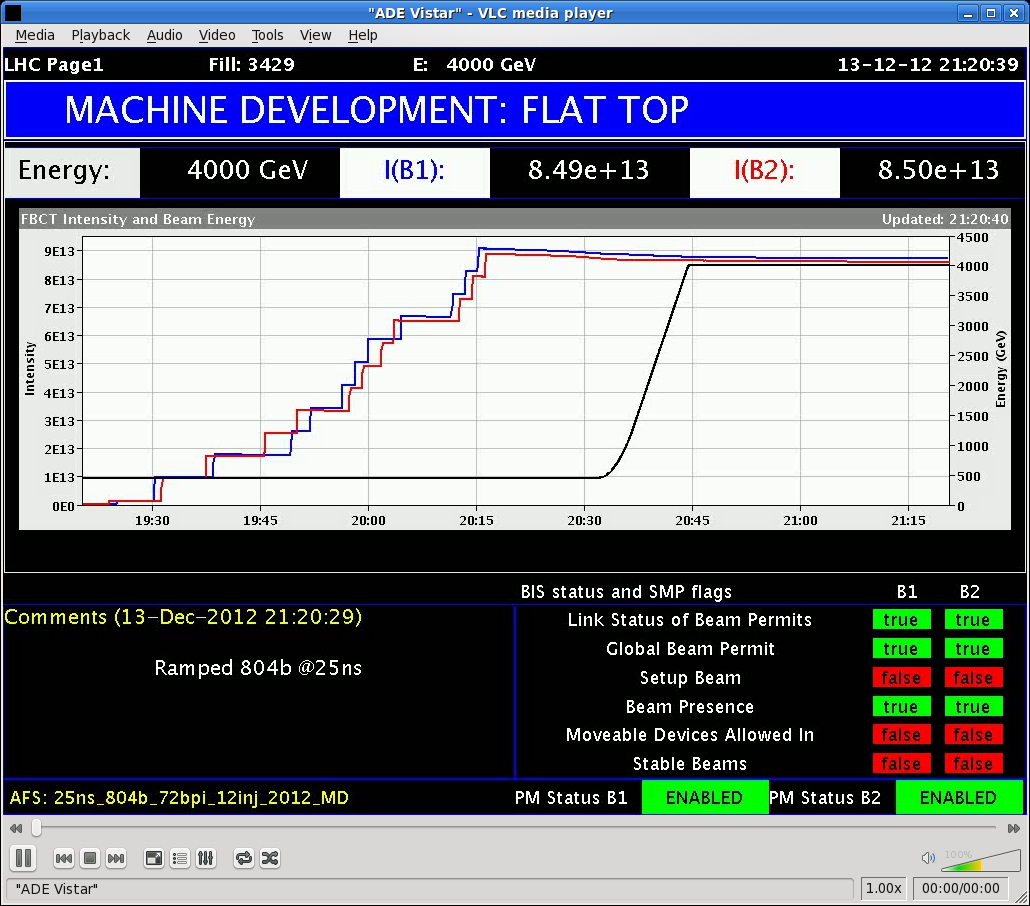 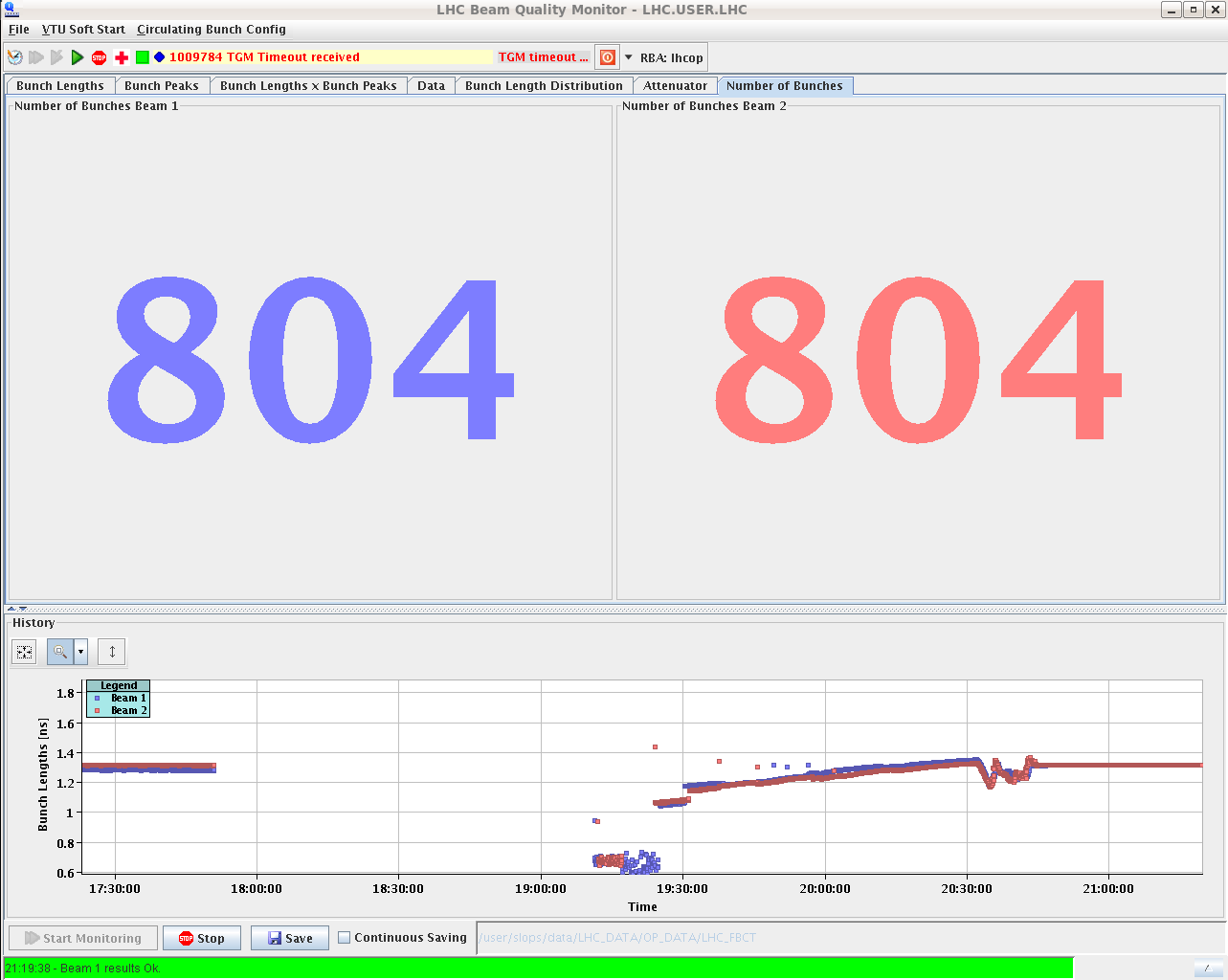 12/13/12
LHC 8:30 meeting
LHC Status
Thursday Night:
... until 6:00h keep the 804 bunches at flat top for e-cloud conditoning
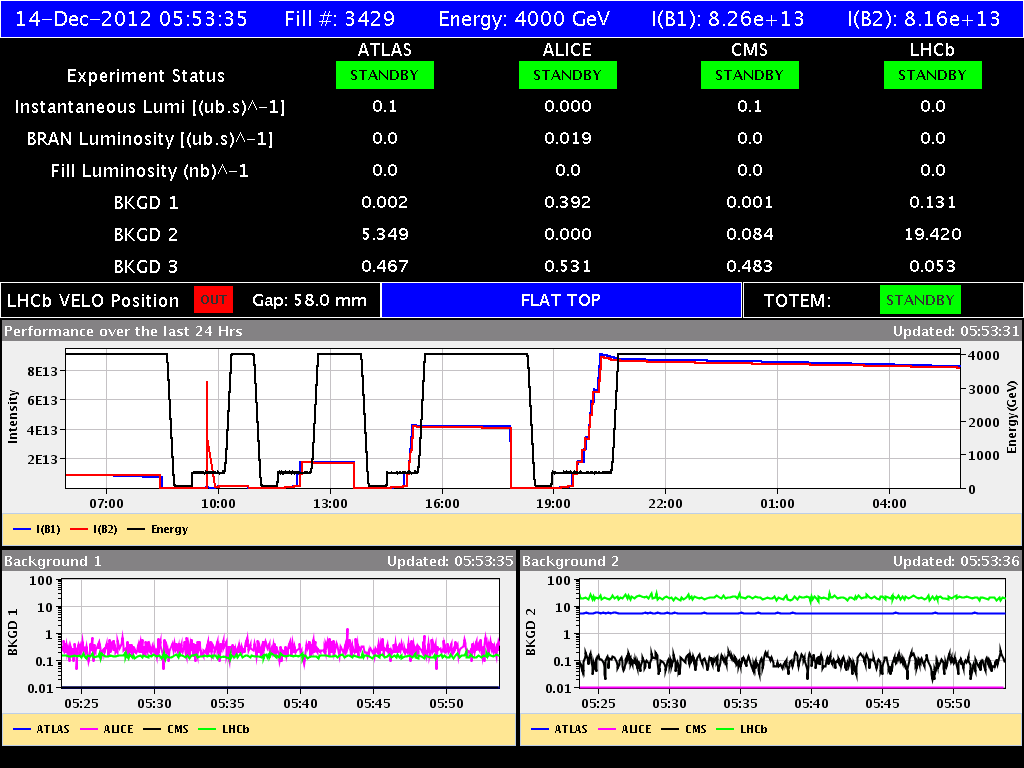 804 x 804
372 x 372
156 x 156
12/14/12
LHC 8:30 meeting